L
What makes this persuasive? What are they trying to persuade you to believe?
Ethos, Pathos or Logos?
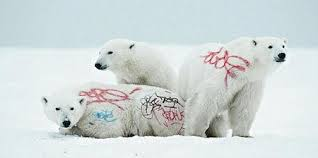 Ethos, Pathos or Logos?
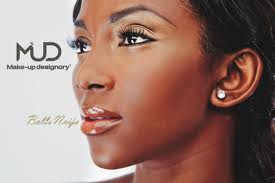 Ethos, Pathos or Logos?
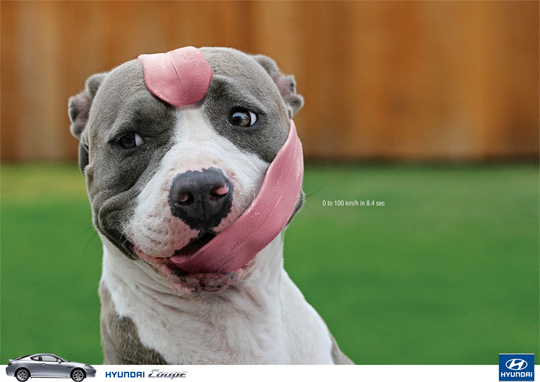 Ethos, Pathos or Logos?
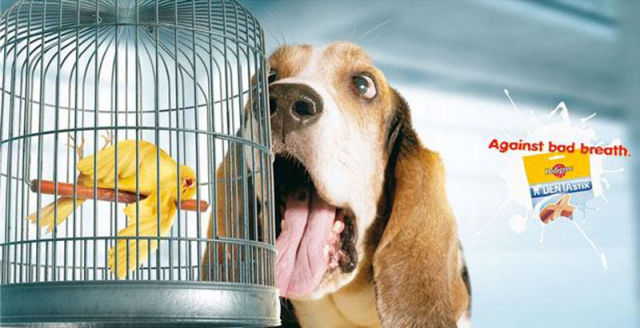 Ethos, 
Pathos, 
or 
Logos?
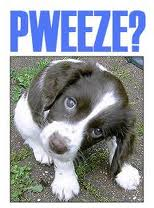 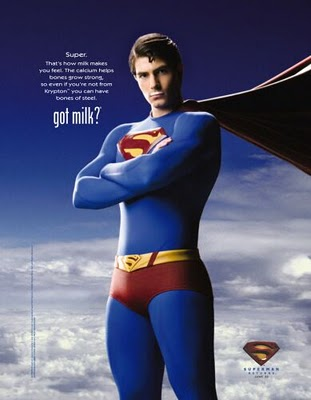 Ethos, Pathos or Logos?
LET’S 
PRACTICE!

1. Ethos, Pathos or Logos?
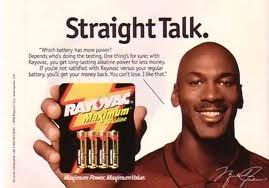 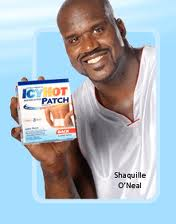 2. Ethos, Pathos or Logos?
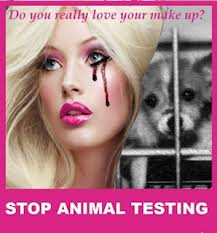 3. Ethos, Pathos or Logos?
4. Ethos, Pathos or Logos?
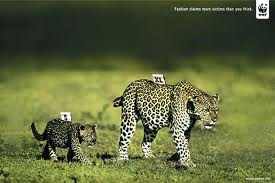 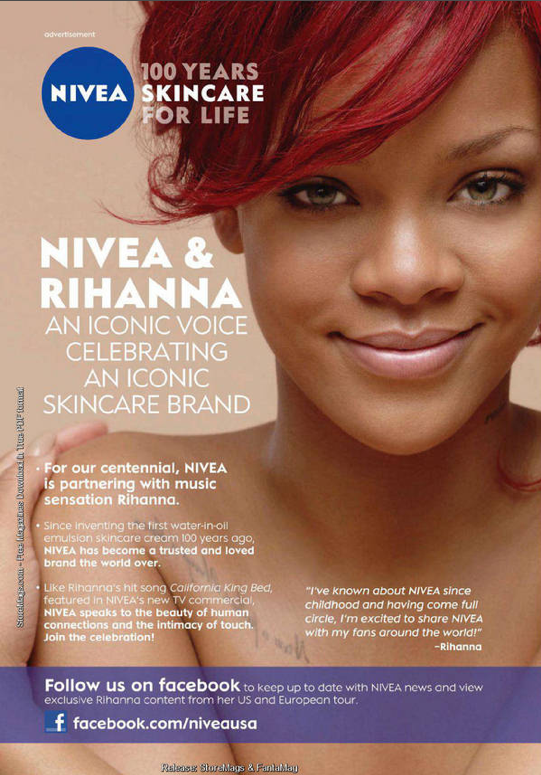 5. Ethos, Pathos or Logos?
6. Ethos, Pathos or Logos?
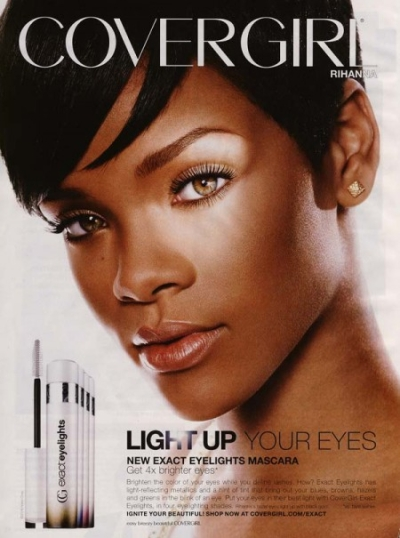 7. Ethos, Pathos or Logos?
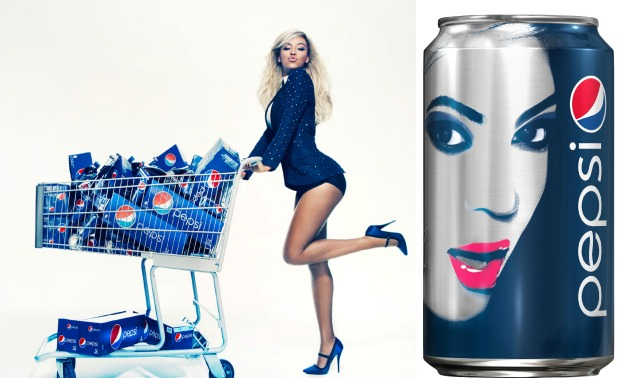 8. Ethos, Pathos or Logos?
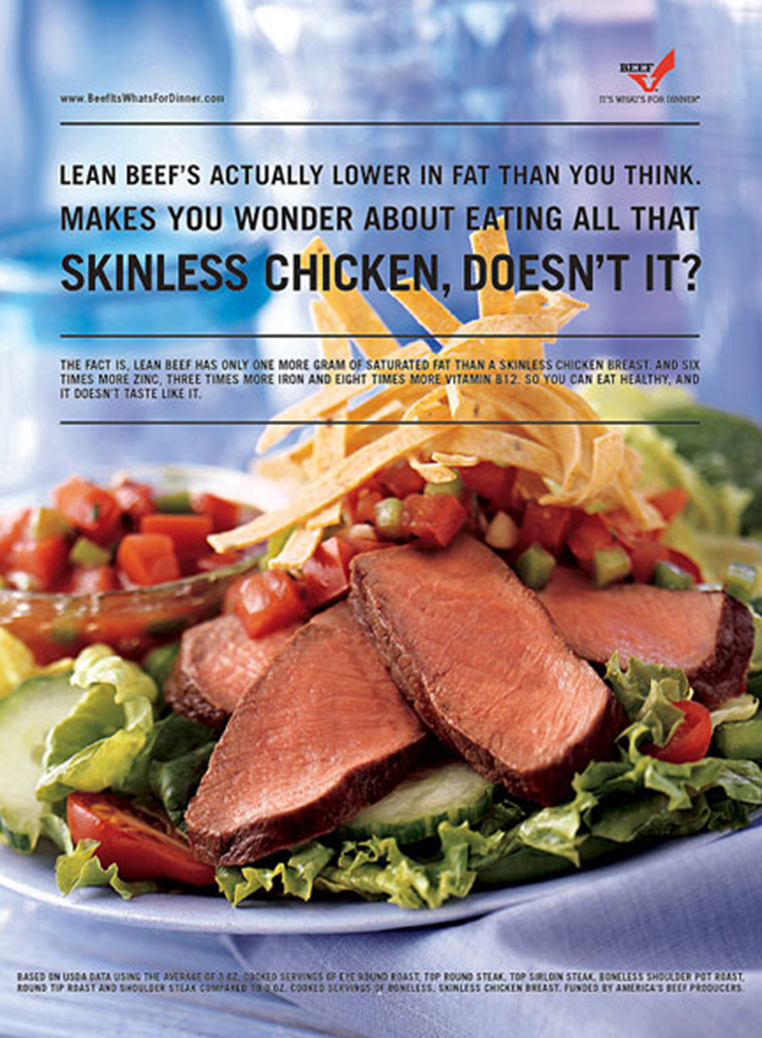